2021 Point-in-Time Count of UNSHELTERED Persons Experiencing Homelessness
PIT Volunteer Training

for Western PA Continuum of Care

by Diana T. Myers & Associates, Inc. (DMA)
on behalf of the PA Department of Community and Economic Development (DCED)
1
[Speaker Notes: This training is to be provided by each County to volunteers participating in the 2021 unsheltered point-in-time count.]
Overview of Point-in-Time Count
“Point-in-Time” (PIT) = a snapshot of the number of people experiencing homelessness on a given night 

Required by HUD nationally during last 10 days of January

Includes people sleeping in:
sheltered locations. This can include emergency shelters, domestic violence shelters, sometimes motels, transitional housing
unsheltered locations. You will count people experiencing homelessness in unsheltered locations.
2
The Unsheltered Count: Introduction
What does unsheltered mean?
Individuals or families whose primary nighttime residence is a public place not meant for human habitation
What does count mean?
Obtaining basic demographic information on each person and household
3
Why do we do a PIT count?
To measure and monitor trends and changes in homelessness on local and national levels
To help our community understand what resources we need and strategize the best ways to use them to end homelessness
To comply  with federal regulations and requirements
4
Unsheltered Count - When?
The Unsheltered PIT Count date is January 27, 2021.
	This refers to the overnight hours on     Wednesday evening Jan. 27th through  Thursday morning Jan. 28th.

***NOTE:  The date cannot be changed by one county or RHAB.  The entire CoC must conduct the count on the same date.  ***
5
Unsheltered Count – Where?
Where will we find families and individuals who are experiencing homelessness?
  
You will be assigned to a particular area of the county where you will seek people staying in the following types of places:
Streets
Vehicles
Parks 
Hunting cabins
Tents
Campgrounds
Barns
Truck Stops
Abandoned buildings
Transportation depots
Chicken coops
Railroad cars
Storage units
Lumberyards
6
Unsheltered Count – Where?
Where will we find families and individuals who are experiencing homelessness?
  
Some counties utilize a service-based count, where volunteers go to locations such as soup kitchens, community centers, etc. to identify and survey persons experiencing homelessness.
7
Unsheltered Count – Where?
Unsheltered Count DOES NOT include individuals living in these locations:
Hotels/motels not funded through public/ charitable resources
Shelters, transitional, or permanent homeless programs
Jails/prison
Emergency rooms/ hospitals
Halfway houses
Recovery houses
Residential/medical facilities
Youth in custody of state in foster care or other out-of-home placement
Doubled up in the homes of family/friends
8
[Speaker Notes: The  PIT count does not include people who are precariously housed or at imminent risk of homelessness (in rental arrears, paying very large % of income for rent, in eviction process, or moving from relative/friend to relative/friend).

If you identify someone who is unsheltered and then they are transported to a shelter for the night they are then counted as SHELTERED--  you should coordinate with that provider around who will complete the survey (i.e. you could complete and cross out and mark as sheltered, or they can complete). But important to make sure they are not counted twice.]
Unsheltered Count – Who?
All household types should be included in the count: 
Families with children
Couples, married and unmarried
Single individuals
Multi-generational
Youth
9
[Speaker Notes: “Household” is a general term used throughout these slides. It refers to any type of household unit, such as families with children, married or unmarried couples, single individuals, and teenagers not accompanied by an adult. Any group of people who identify as a household should be counted as such. Each household is counted only once.]
2021 Unsheltered PIT: COVID-19 Exemptions for Western PA CoC
HUD is allowing the Western PA CoC to conduct an abbreviated unsheltered PIT Count. This includes the following options:
Observation only count – Conducted over one night/morning (January 27th night into January 28th morning). No surveys required. 
Brief survey count – Brief survey includes initials, date of birth or age, household size, and where they slept night of PIT. This can be conducted over a period up to 7 days.
Sampling – If a county is unable to safely do either of the above options, the CoC will use a sampling method to account for missing data.
The type of count conducted in your county will be determined by your county’s unsheltered PIT coordinator.
10
Observation only count vs. Brief Survey Count
Observation only count
Observation only counts must occur the night of January 27th to the morning of January 28th (when people are likely to be sleeping/bedded down).
Should only include persons identified as unsheltered who are counted the night of January 27th/morning of January 28th. 

Brief survey count
Brief survey counts can occur over a period of up to 7 days (asking people where they slept the night of January 27th).
Brief survey counts must only include persons who were unsheltered the night of January 27th. 
Brief survey counts can utilize HMIS By Name List (BNL) data if the team wants to reach out to persons on BNL to confirm if they were unsheltered the night of January 27 (must reach out and confirm – should not assume that people on the list are still unsheltered)

***The type of count your county will conduct will be determined by your county’s unsheltered PIT coordinator.
11
Observation only count
12
Observation only count overview
An observation only count is conducted by walking and/or driving through a community seeking to identify individuals/families who may be experiencing homelessness. Types of observation counts may include:
Complete Coverage – Attempt to count unsheltered individuals/families across an entire county, or to cover specific portions of the county.
Known locations only – Count conducted at locations where individuals/families experiencing homelessness are likely to be located. 
Combination of complete coverage and known locations – This is when teams conduct the count in known locations in addition to a minimal amount of complete coverage.
13
Observation only count overview
Observation only count must be conducted the night of January 27 or early morning of January 28.

It is important to conduct an observation-only count when persons experiencing homelessness will be able to be identified (e.g. when people are sleeping/bedded down).
The observation only count should occur between 10pm and 6am.
14
Observation only count: When to count someone in observation-only count
Individual/household is asleep/bedded down
Since count must be done overnight/early morning, most persons would be asleep/bedded down.
You have strong reason to believe the person is experiencing homelessness. 
E.g. on a park bench outside in winter with all of their belongings
E.g. the individual is known to you and your team
15
Observation only count: When to count someone in observation-only count
Write down as much detail as possible on the PIT form that helps to make the person identifiable and to provide clues on their housing status.
What is the person wearing? (e.g., “black beanie, navy sweatshirt, jeans, and tan utility boots.” or “bundled in a grey, puffy sleeping bag that covered their face.”)
What does the person look like? (e.g., “shoulder-length grey hair, white, female, 50-60 years old”)
Where did you see them? (e.g., “In front of the TD bank at the corner of 6th and Cedar St.”
What makes you think that they are or may be experiencing homelessness? (e.g., “They were sleeping on a park bench with a large bag of their belongings next to them.”)
When is an observational survey NOT appropriate?
“I saw a man in a red sweatshirt riding by on a bike that looked homeless.”
Not enough detail (age, appearance, location, details of why you believe they are experiencing homelessness)
No way of telling whether they were already counted (either by another team or by an emergency shelter)
16
Observation Only Count– How?
How will we obtain the information?
Observation - If you are conducting an observation only count, complete the box on the top of page 1 based on your observation.  NOTE: We are only conducting a head-count this year and are not collecting info on race, gender, ethnicity, race, etc. For this reason, it is very important that you write down details as to how you know/why you believe the person is unsheltered, and description of location and details (to help ensure household is only counted once).
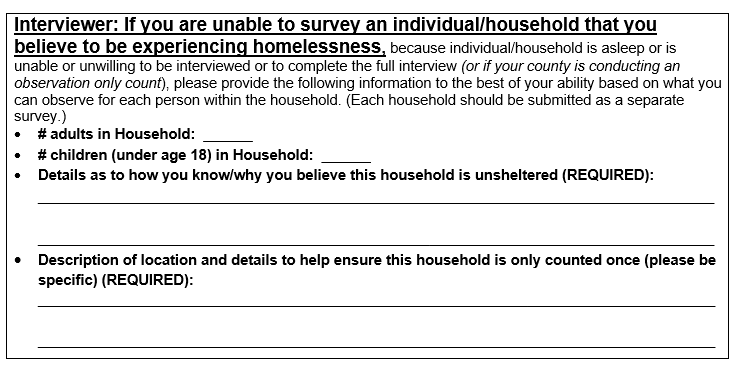 17
Brief survey count
18
Brief Survey Count Overview
A brief survey count is conducted by walking and/or driving through a community seeking to identify individuals/families who may be experiencing homelessness. This can be done over a period of up to 7 days. Surveyors will ask a few brief questions (initials, date of birth/age, how many members in household, and where they slept night of January 27th). Types of counts include:
Complete Coverage – Attempt to count unsheltered individuals/families across an entire county, or to cover specific portions of the county.
Known locations only – Count conducted at locations where individuals/families experiencing homelessness are likely to be located. 
Combination of complete coverage and known locations – This is when teams conduct the count in known locations in addition to a minimal amount of complete coverage.
19
Brief Survey Count Overview
Brief survey counts may also utilize HMIS By Name List (BNL) data if the team wants to reach out to persons who have been identified through coordinated entry to confirm if they were unsheltered the night of January 27th. This should be done in conjunction with canvassing the community (i.e. reaching out to people on BNL by itself is not sufficient), and should be completed within the 7-day period.
If you are using BNL data, you must reach out and confirm if the person was unsheltered the night of the PIT – should not assume that people on the list were unsheltered the night of the PIT unless you can confirm.
Brief survey counts may include a service-based count (i.e. counting persons who access homeless services in your community such as day centers, meal programs, etc.)
20
Brief Survey Count – What?
What information are we collecting?

# persons in household

For each person in household:
Initials
Date of birth (or age if unwilling to provide date of birth) 
Where the person slept the night of January 27th
21
Brief Survey Count– How?
How will we obtain the information?
Brief survey
Complete one Interview Form for each household
If a household has more than five members please record additional data on a second form, clearly indicating that they are part of same household
If a household includes more than one person, please ensure that data is recorded on the form consistently recording the data based on the assigned “person #”.
Observation 
If someone is unwilling/unable to answer the brief survey questions but you believe the person to be experiencing homelessness, you can complete the observation section on the top of page 1 (filling out as much information as you can).
22
Brief Survey: Introduction
Hello, I am (introduce yourself by your first name).  We are conducting a survey to count people experiencing homelessness in order to learn more about people experiencing homelessness, what kinds of problems they face, and to better understand what services are needed to address homelessness. Your participation is voluntary and your response to each question is voluntary.  I will ask for your initials and your date of birth, but I will not need your name, social security number, or any other information that could be traced back to you.  The responses to these questions will not be shared with anyone outside of our team. I will need to read each question all the way through. 
Note: This script is also on the interview forms.
23
Brief Survey: Consent & Screening
Can I have 3 minutes of your time?
If no, and you believe this individual/ household is sleeping in an unsheltered location, please discontinue the survey and instead complete the observation information at the top of page 1.
Did another volunteer or survey worker already ask you questions about where you are sleeping the night of Jan. 27th (insert: tonight or last night)?
If yes, please discontinue the survey.  No further information is needed.
24
Brief Survey: Consent & Screening
Where are you sleeping/did you sleep the night of Jan. 27th?
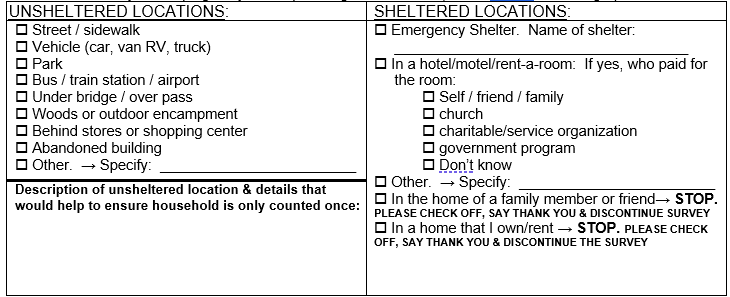 Households in the locations above will be included in the unsheltered PIT count.
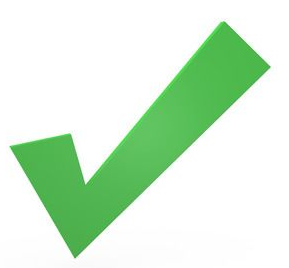 25
Brief Survey: Consent & Screening
Where did you sleep last night?
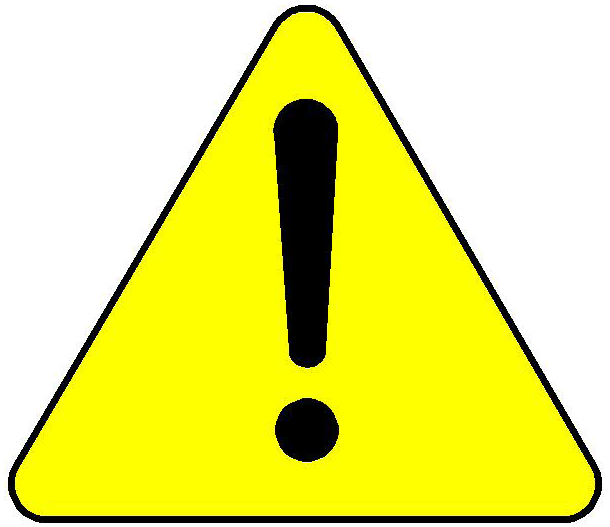 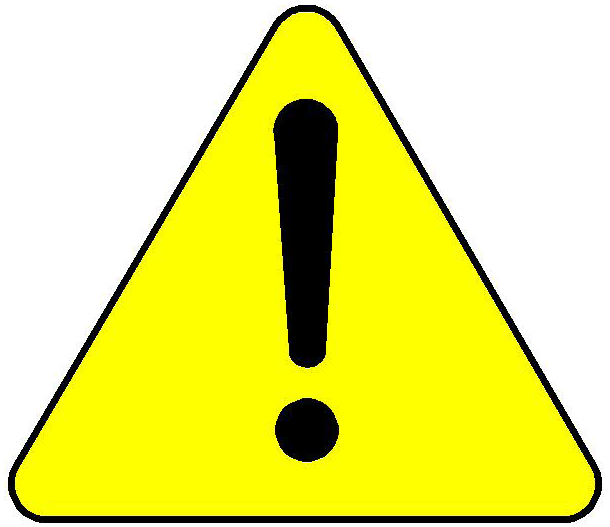 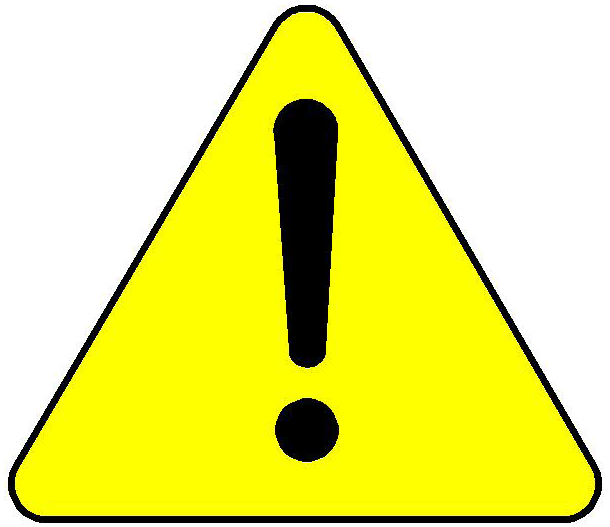 26
Brief Survey: Detail
In addition to checking off the appropriate unsheltered location, please also jot down any details about location.
This information is used to ensure a household is not double counted.
Please provide as much identifying information as possible.
e.g. Blue tent behind Walmart in Pennsylvaniatown; sleeping in brown van in Flying J Truck Stop in Centralville
27
After the Interview
Your Role
Record what you heard and observed
Walk away from the person interviewed to a safe place
Take a few minutes after your conversation to double check that you’ve completed the whole survey form
Include any additional notes or details 
Make sure everything you have written is readable
28
General pit count instructions
29
PIT Form: Before beginning
Write your county name at the top left.

Please write your name or team name/number on the top right of the form, along with the date/time of count.
30
Best Practices
Keep in mind:
Individuals sleeping outside may be dealing with active addiction, mental health concerns, and significant trauma histories. Do not sneak up on or startle people. Never shine flashlights in people’s faces.
Maintain eye contact (if possible) and an open stance with your hands visible. Use a tone of voice that’s approachable. Speak slowly, be polite, and don’t shout.
31
Best Practices
Remember that you are speaking to highly vulnerable people. Always lead with respect for the person you’re speaking with and respect for their dignity.
Everyone has the right to refuse to answer any or all of your questions. 
Ask all questions, unless the person has already given the answer to the question over the course of your conversation.
Always ask questions as they are written; do not ask questions in a way that shows you think you already know the answer.
32
Safety Considerations
Number one priority is the safety of all PIT count volunteers.  Please do not enter a situation that is unsafe.  This may include:
Building that is not structurally sound.
Traveling down unpaved/ snow covered roads unless you are in a car that can handle those conditions.
Approaching an individual or group of people if it does not feel safe.
33
COVID-19 Safety Considerations
PPE
CoCs conducting counts will need to ensure that all volunteers have some PPE. CoCs will ask all volunteers to bring masks and wear them for the duration of the count. 
Social distancing
CoCs will need to conduct counts in compliance with social distancing principles which recommends remaining at least 6 feet apart. CoCs should create small counting teams, with only two or three volunteers per team. These teams should maintain at least six feet from one another other as well as people experiencing homelessness. 
Testing/symptom checks
If possible, volunteers should be tested for COVID-19 prior to participation in the count no more than 7 days prior, or at least screen for symptoms and check temperatures. 
Your county coordinator will provide you with a COVID-19 symptom screening form (to be completed 24 hours before count by all staff/volunteers). 
Volunteers should stay home if they have any symptoms. 
Volunteers should observe for symptoms for up to 14 days after the count and consider getting tested for COVID-19.
34
Considerations for Domestic Violence Survivors
The abbreviated 2021 unsheltered survey does not ask specifically about domestic violence; however, if you identify someone who is fleeing DV or identifies as a domestic violence survivor during the PIT Count:
If the survivor is interested, refer to local DV program for safety planning assistance
PIT volunteers are not expected to safety plan, but if engaged, listen to the survivor and ask what they need
What has worked for you to stay safe in the past?
What do you need to stay safe tonight?  Tomorrow?
35
Considerations for Domestic Violence Survivors
Make sure the survivor knows that all collected information from the PIT count is non-identifiable
Make sure the survivor knows that you will not share their disclosure and/or story with anyone, other than submitting non-identifiable data
If a survivor feels uncomfortable sharing, don’t press for information
36
At the conclusion of your count
Please turn all forms in to your county unsheltered PIT coordinator.
37
Items to review with your county unsheltered pit coordinator:
Logistics
Schedule
Key Contacts
Safety Protocols
What to bring 
Q&A: What questions do you have?
38
Additional Resources:
If you would like additional resources on the Point in Time Count:
How to approach an individual on the street training video:
https://www.homelessnesslearninghub.ca/library/resources/how-approach-individual-street-video
HUD sample handout with tips and resources for volunteers conducting the PIT Count:
https://files.hudexchange.info/resources/documents/PIT-Count-Volunteer-Training-Toolkit-Sample-Refresher-Handout.docx
39
FINALLY...
THANK YOU for
Giving your time
Caring
Helping
Showing up!
THANK YOU FOR BEING PART OF THE 2021 UNSHELTERED PIT COUNT!
40